GEOMETRIJA V PROSTORU
osnovni pojmi
Geometrijska telesa
Geometrijsko telo je strnjen del prostora, omejen s sklenjeno ploskvijo. 
Če je geometrijsko telo omejeno s samimi ravnimi ploskvami, torej večkotniki, imenujemo tako telo oglato geometrijsko telo ali POLIEDER.
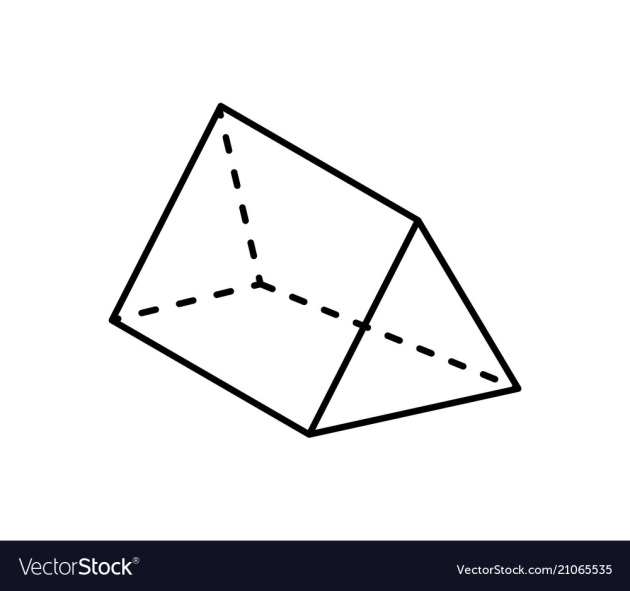 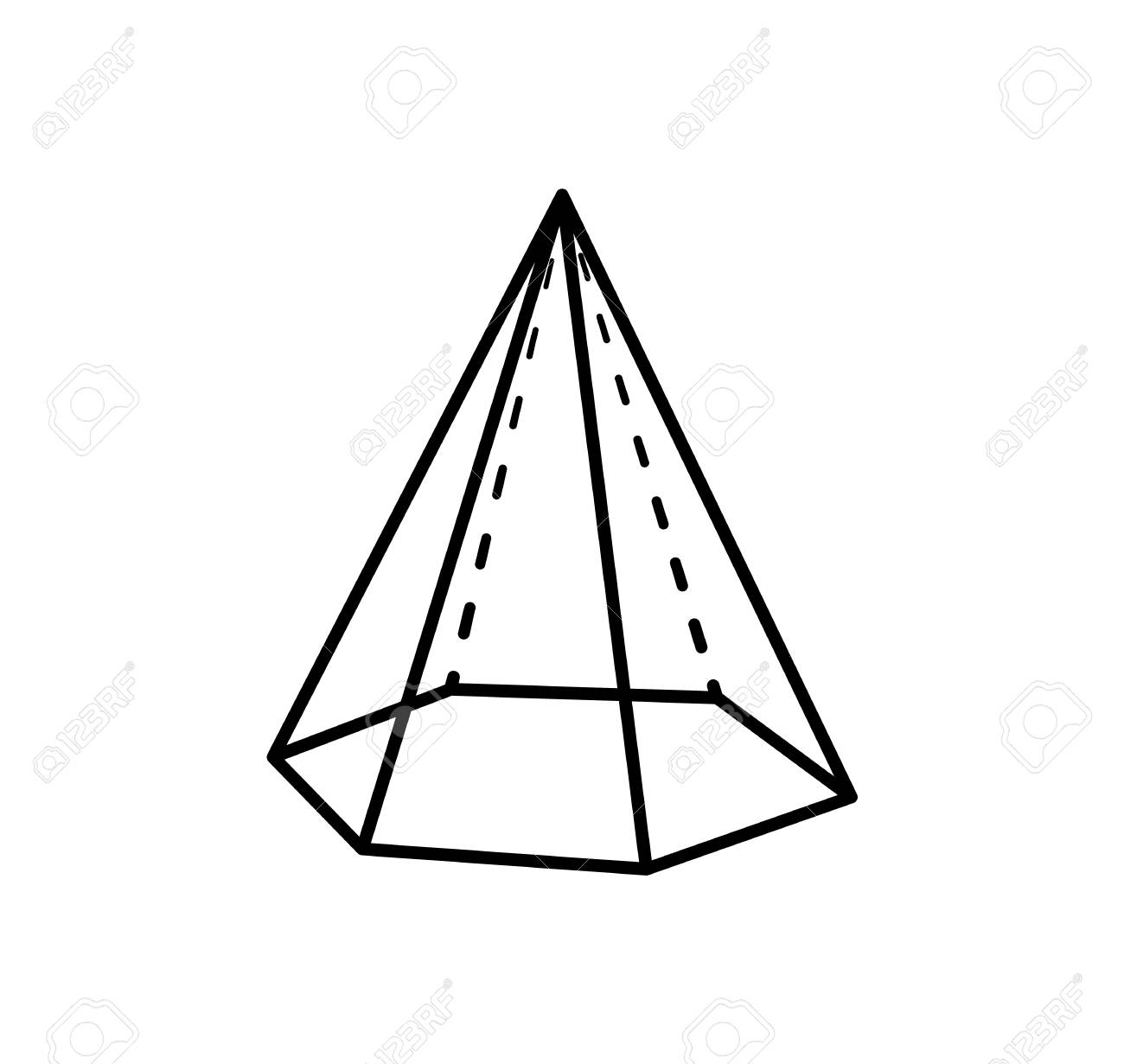 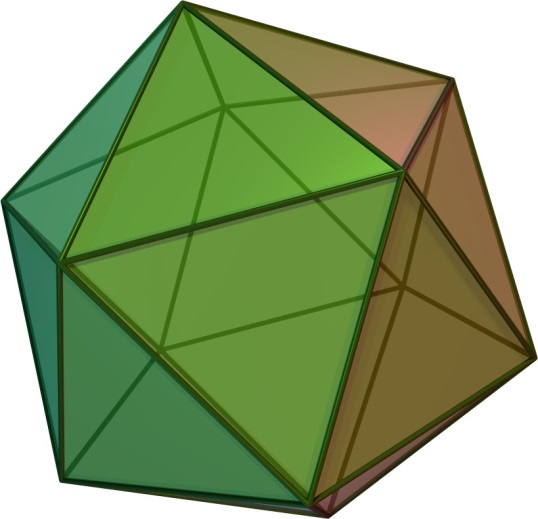 Če je geometrijsko telo omejeno vsaj z eno krivo ploskvijo, imenujemo tako telo okroglo geometrijsko telo.
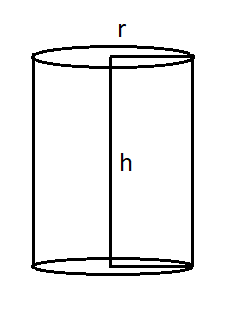 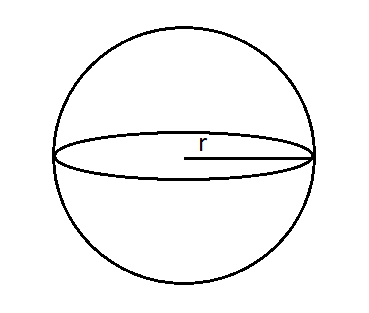 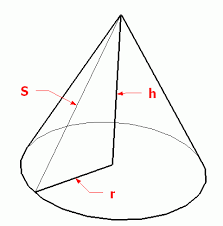 Površina in prostornina geometrijskega telesa
Površina poliedra je vsota ploščin vseh njegovih mejnih ploskev.



Prostornina ali volumen telesa nam pove, koliko prostorninskih enot potrebujemo, da dano telo povsem zapolnimo.
https://www.youtube.com/watch?v=a8YLrKTer5M
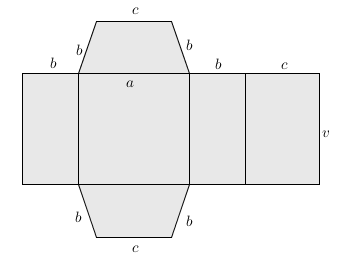 PRIZME
Prizma je polieder omejen z dvema osnovnima ploskvama in plaščem. Osnovni ploskvi sta skladna, vzporedna večkotnika. Plašč je sestavljen iz paralelogramov, ki povezujejo obe osnovni ploskvi.
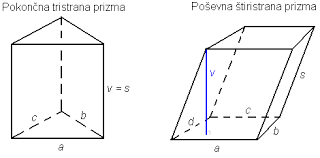 Prizme
Prizma, ki ima za osnovno ploskev n-kotnik, je n-strana prizma.
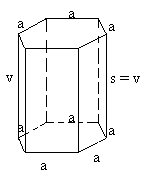 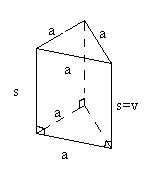 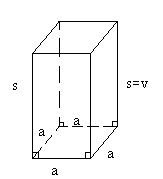 Prizme
Pokončna prizma ima vse stranske robove pravokotne na osnovno ploskev. Dolžina stranskega roba je v tem primeru enaka višini. Prizma, ki ni pokončna, je poševna.
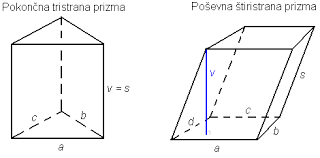 Prizme
Enakoroba prizma ima vse robove enako dolge.




Pravilna n-strana prizma ima za osnovno ploskev pravilni n-kotnik in je pokončna.
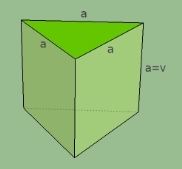 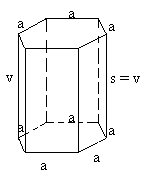 Prostornina in površina prizme
Prostornina prizme
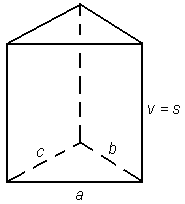 S
S
Prostornina in površina prizme
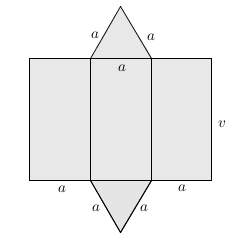 Površina prizme
S
S
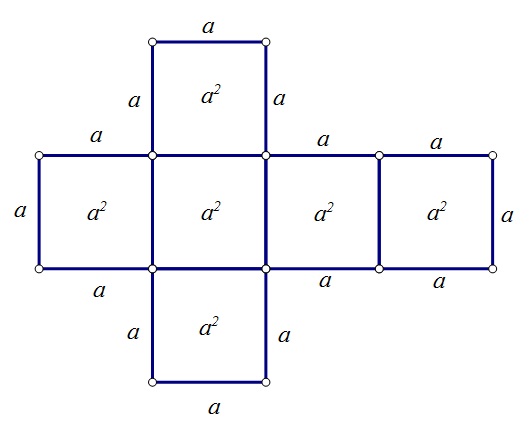 Kocka
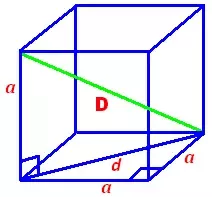 Kvader
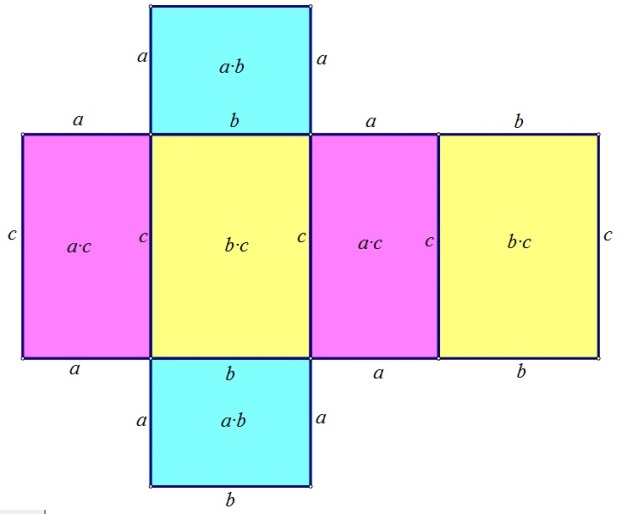 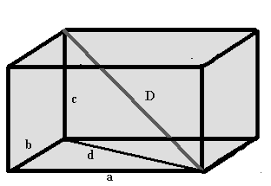 Pravilna tristrana prizma
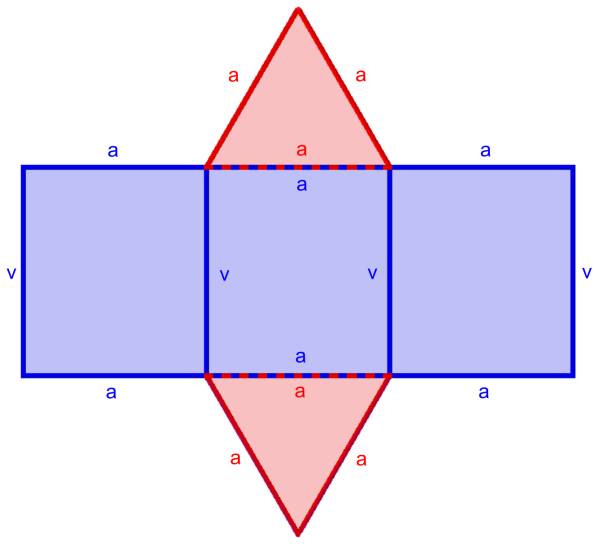 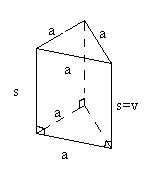 Pravilna šeststrana prizma
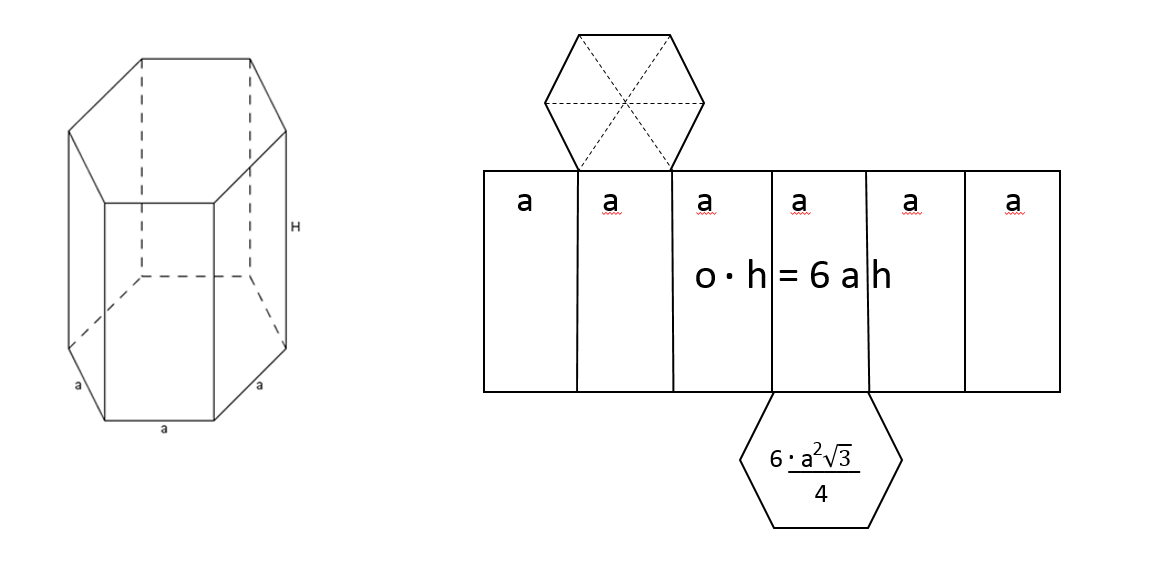 Pretvorbe
C:\Users\Mateja Jakob.000\Documents\šl 19\pretvarjanje-merskih-enot-razlaga (1).pdf
Naloga1
Naloga 2
a=2x
b=3x
c=7x
Naloga 3
Naloga 4